N°16
Dauphin
 Laisser libre cours à son imagination en choisissant des outils / des couleurs.
 Colorier en respectant un espace délimité.
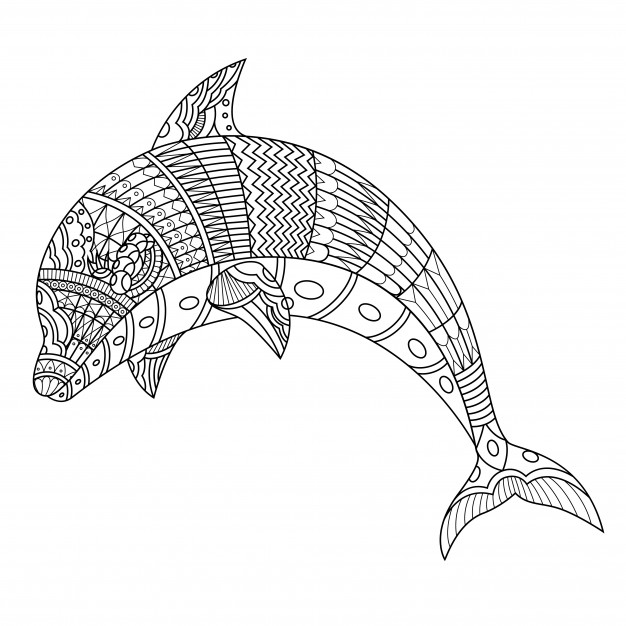 Christall Ecole
N°17
Cochon
 Laisser libre cours à son imagination en choisissant des outils / des couleurs.
 Colorier en respectant un espace délimité.
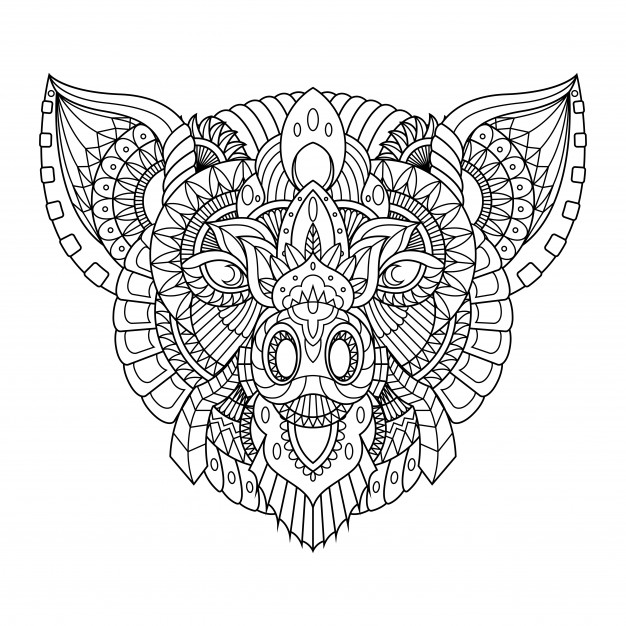 Christall Ecole
N°18
Renard
 Laisser libre cours à son imagination en choisissant des outils / des couleurs.
 Colorier en respectant un espace délimité.
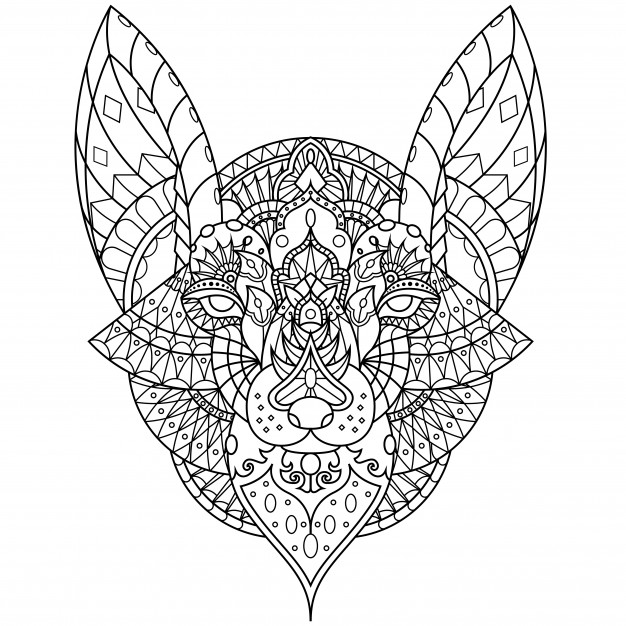 Christall Ecole
N°19
Tourterelle
 Laisser libre cours à son imagination en choisissant des outils / des couleurs.
 Colorier en respectant un espace délimité.
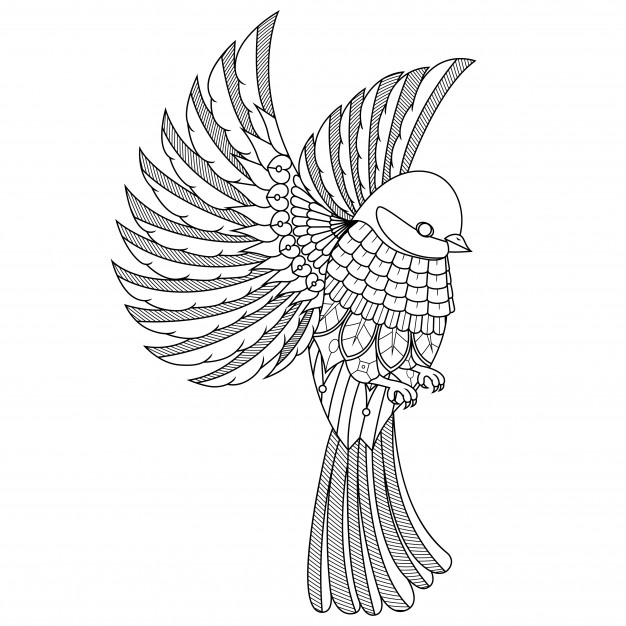 Christall Ecole
N°20
Cheval
 Laisser libre cours à son imagination en choisissant des outils / des couleurs.
 Colorier en respectant un espace délimité.
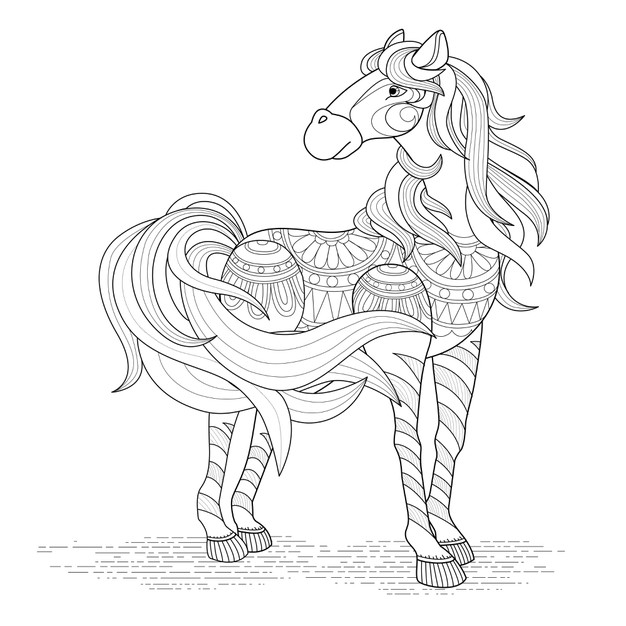 Christall Ecole